Муниципальное бюджетное общеобразовательное учреждение  
Арбатская средняя общеобразовательная школа
Республика Хакасия,  Таштыпский район,
с. Арбаты
Интерактивные ребусы

Предмет: биология 5-6 кл.

Автор материала:
Медведева  Татьяна Александровна,
Учитель биологии
Высшей квалификационной категории


с.Арбаты – 2020/21 уч.г.
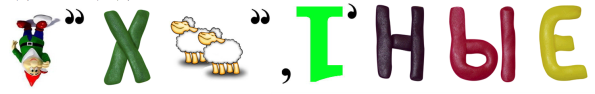 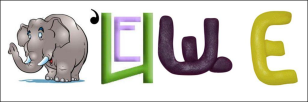 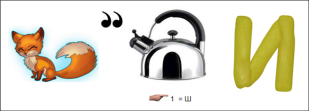 [Speaker Notes: Изображение ребуса – гиперссылка для перехода на нужный ребус]
Что бы это значило?
?
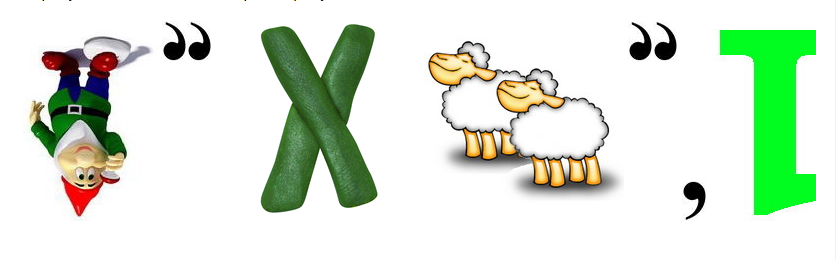 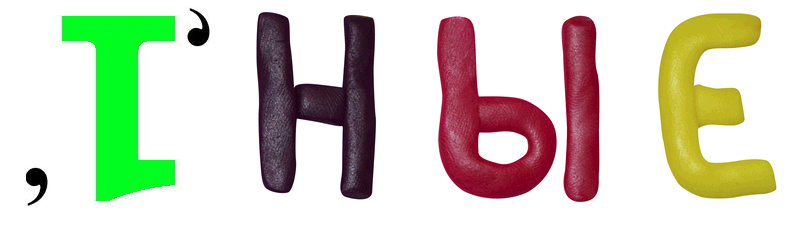 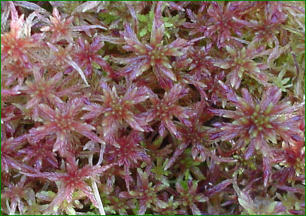 МОХОВИДНЫЕ
овцы
гном
один
ные
монг
х
нидо
[Speaker Notes: Триггер – знак вопроса]
Слабо?
?
лишайники
лиса
шайник
и
чайник
[Speaker Notes: Триггеры – квадраты. Нажимая на них – последовательная разгадка ребуса. Знак вопроса – разгадка ребуса.]
Узнай термин!
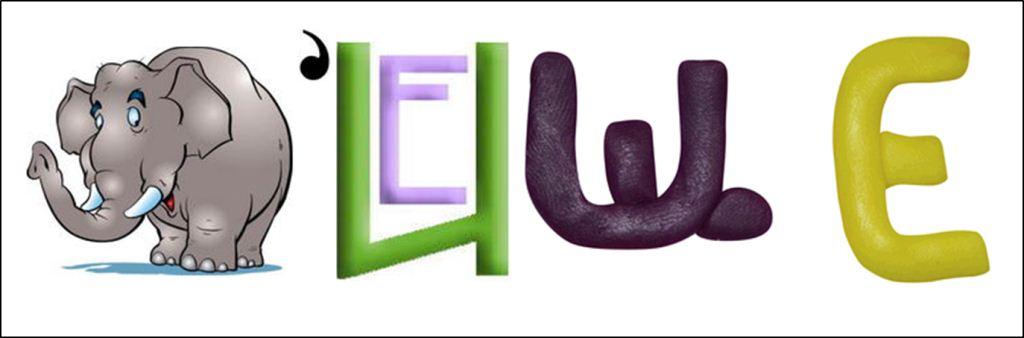 ?
Щ
СЛОН
Е в И
Е
СЛОЕВИЩЕ
[Speaker Notes: Триггеры – квадраты. Нажимая на них – последовательная разгадка ребуса. Знак вопроса – разгадка ребуса.]
Источники информации
http://rebus1.com – генератор ребусов: 
Моховидные
Лишайники
Слоевище